Houston Association of REALTORS®Board of Directors
Leadership
Orientation
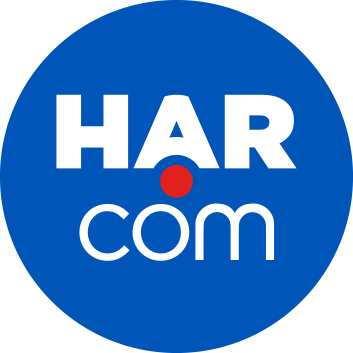 A message from HAR Chair-Elect Shae Cottar
“As a candidate for the Houston Association of Realtors (HAR) Board of Directors, you have the unique opportunity to shape the future of our dynamic real estate community. The HAR Board plays a pivotal role in guiding the strategic direction, advocating for the interests of our members, and fostering a thriving real estate community in the Greater Houston area…
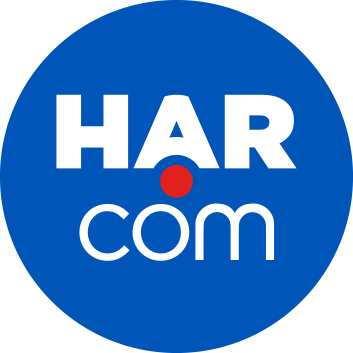 A message from HAR Chair-Elect Shae Cottar
The HAR Board is at the forefront of industry trends and technological advancements. As a Board member, you will contribute to the development of innovative programs, services, and initiatives that empower Realtors to excel in an ever-evolving real estate landscape.I encourage you to consider this opportunity to join the HAR Board of Directors and become a driving force in shaping the future of our profession. Together, we can elevate the Realtor experience, foster innovation, and build a stronger, more prosperous real estate community in Houston.So scroll through these pages to learn what is involved…Good Luck!
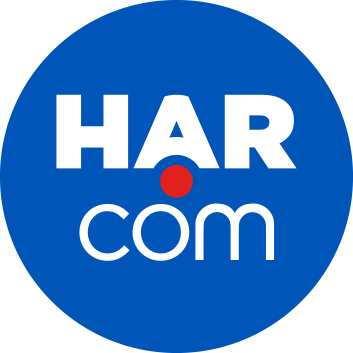 Board of Directors Expectations
Serving on the HAR Board of Directors involves a serious commitment of your time. This is not an honorary position; you are involved in the decisions that impact the livelihood of our members. 
This means you need to stay up to date on our industry as well as legislative activities that might affect real estate. 
You should support HAR’s mission and purpose.
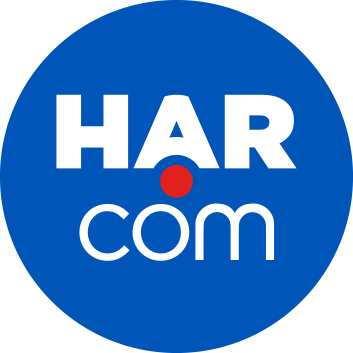 OVERVIEW
The Board is the governing body of HAR and is responsible for:1. Planning and oversight2. Policy development
3. Stewarding of assets and budget
4. Review Professional Standards cases
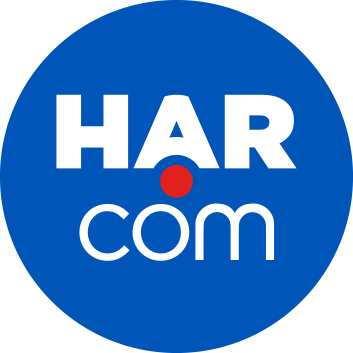 OVERVIEW

Governance is the responsibility of the Board.Management is the responsibility of the Chief Executive Officer and staff.
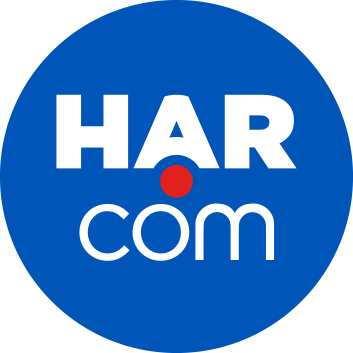 HAR’S STATEMENT ON ANTITRUST COMPLIANCE AT MEETINGSHAR expects all meetings and events to be conducted in a professional, ethical and lawful manner, including in adherence to all antitrust laws. Accordingly, discussion of any matters relating to practices that may restrain trade or be considered anti-competitive is prohibited. For example, the following discussions between attendees are always prohibited: that commissions should be set at a fixed price or rate; a boycotting of other competitors; or a refusal to show a property to a consumer based on the commission being offered. Any discussion inconsistent with this policy will not be tolerated.
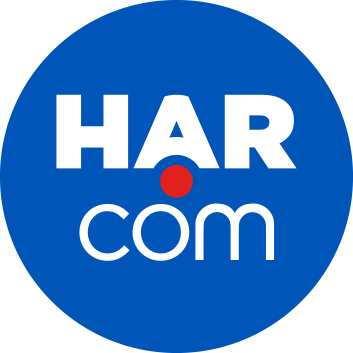 Board of Directors Expectations
Serve as an ambassador of HAR by utilizing and promoting HAR’s products, tools and services
Attend major HAR events that include the  annual two-day strategic leadership conference, HAR Engage and other area networking events
Maintain legal and ethical integrity and follow anti-trust andconflict of interest policies
Consider making a commitment to TREPAC
Participate in HAR activities throughout the year
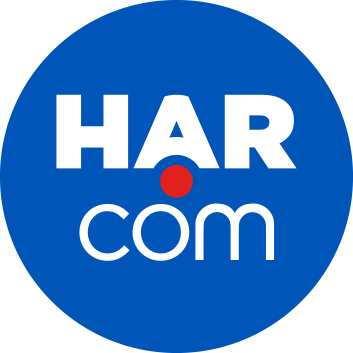 Board of Directors Expectations
Attend 6 yearly Board meetings including the Leadership Briefing 
(Any Director failing to attend  any four regular meetings of the Board of Directors with or without excuse in any calendar year shall automatically be removed from the Board of Directors.)
Prepare for Board meetings by reading the Chair’s Update sent to Directors the week before the Monday Board meeting.Review the Board agenda posted in the Directors Meeting Roomthe weekend before the Board meeting
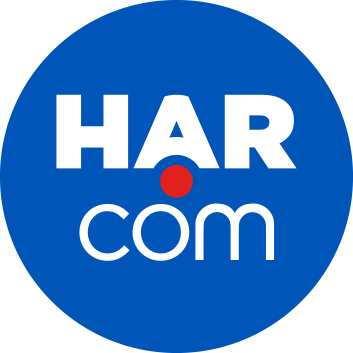 Volunteer Leadership PoliciesAll Directors will be expected to read and acknowledge the Policies for Volunteer Leadership (click here to read the policies)1. Communications 
2. Harassment
3. Ownership Disclosure
4. Conflict of Interest
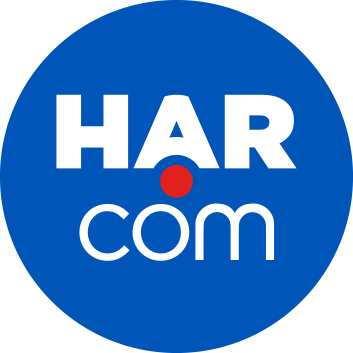 Questions?
If you have any questions about running for the HAR Board of Directors please contact:

Rozlynn CrewHAR Director of Engagement
Rozlynn.crew@har.com713-629-1900 ext. 1222
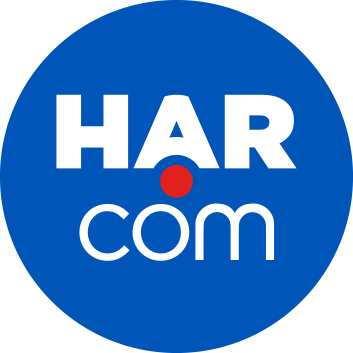